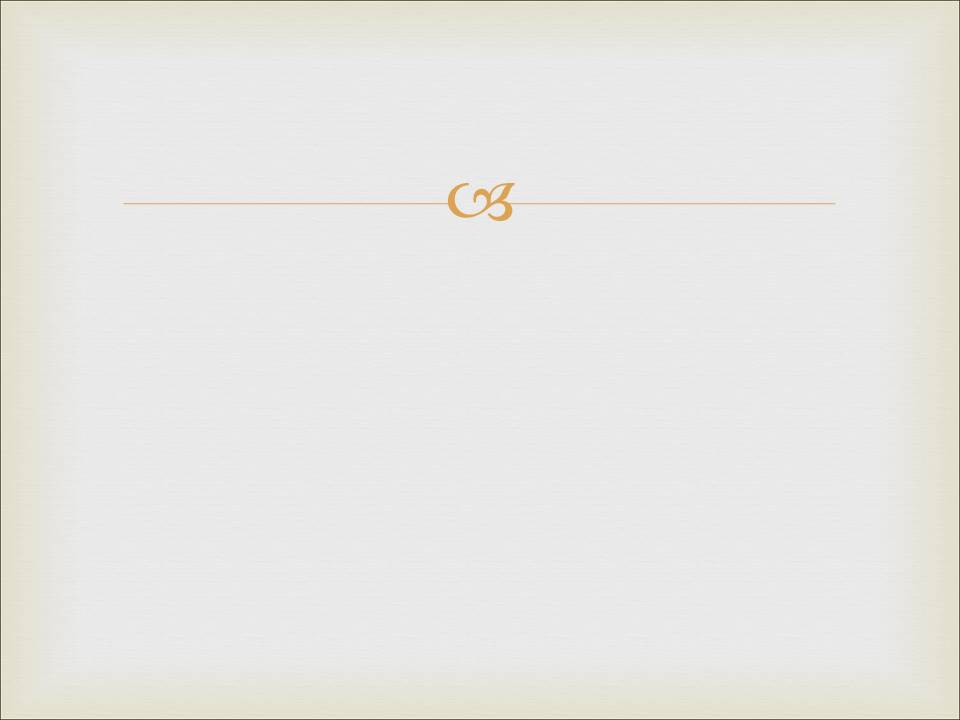 Закон Причинно-следственной связи
Закон причинно-следственной связи – у каждого следствия должна быть своя причина, которая больше, или, по крайней мере, равна следствию.
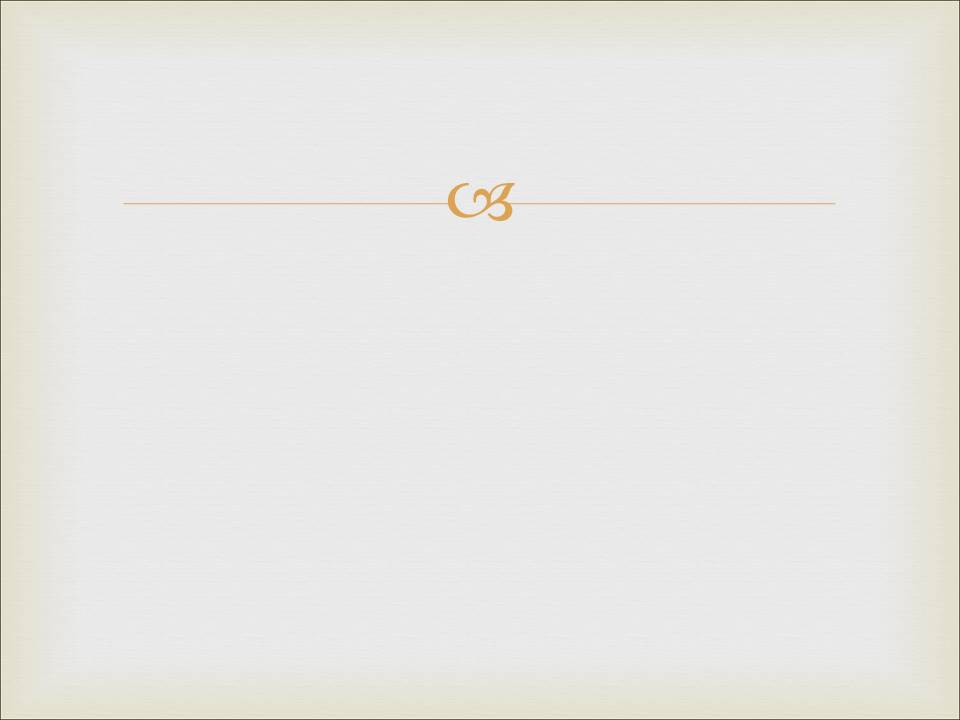 Закон Причинно-следственной связи
Закон причинно-следственной связи – у каждого следствия должна быть своя причина, которая больше, или, по крайней мере, равна следствию.Согласно закону сохранения энергии и закону энтропии, причина должна быть больше, или, по крайней мере, равна следствию (Энтропия определяет меру необратимого рассеивания энергии или бесполезности энергии, потому что не всю энергию системы можно использовать для превращения в какую-нибудь полезную работу).
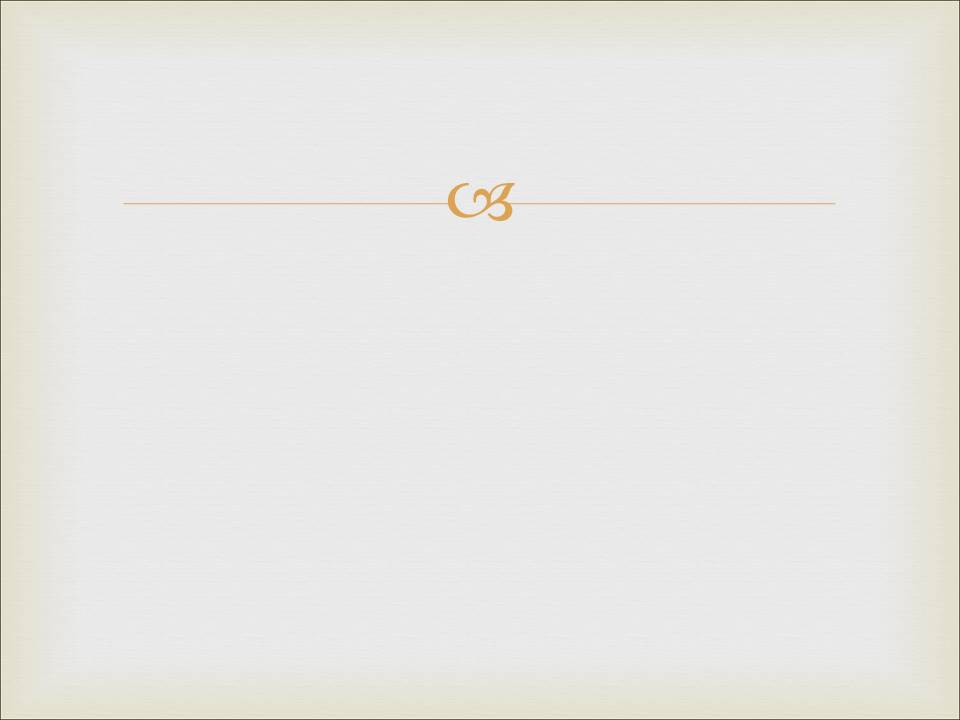 Закон Причинно-следственной связи
Закон причинно-следственной связи – у каждого следствия должна быть своя причина, которая больше, или, по крайней мере, равна следствию.Согласно закону сохранения энергии и закону энтропии, причина должна быть больше, или, по крайней мере, равна следствию (Энтропия определяет меру необратимого рассеивания энергии или бесполезности энергии, потому что не всю энергию системы можно использовать для превращения в какую-нибудь полезную работу).Если кто-то пытается опровергнуть закон причинно-следственной связи, то он посягает на самую основу знания и науки. Медицина, экономика, ботаника, физика, и другие дисциплины ищут объяснения причины видимым изменениям.
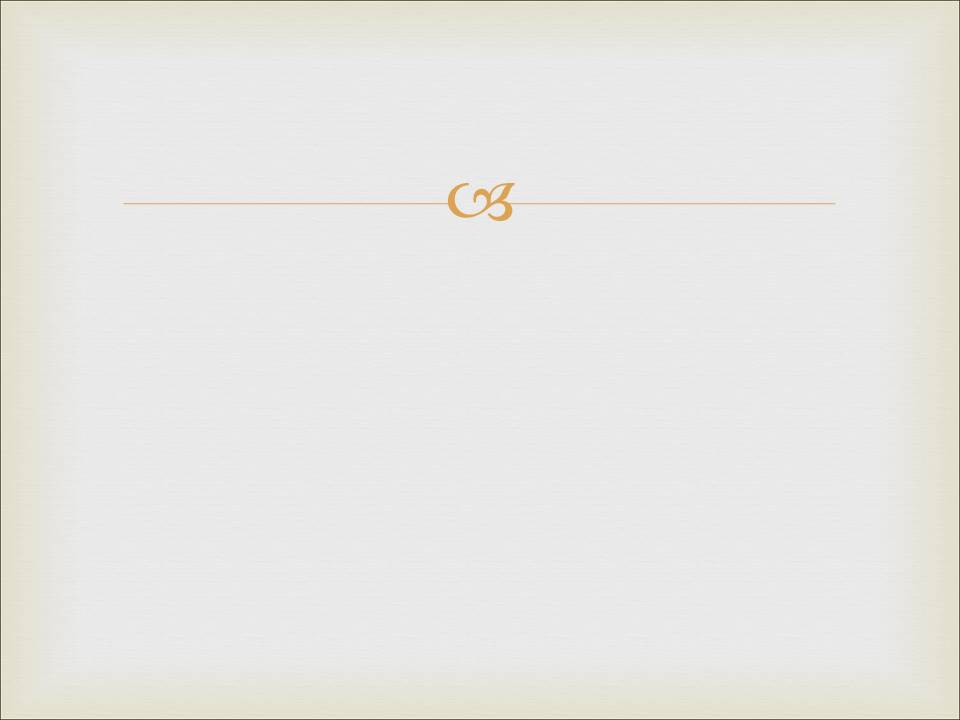 Закон Причинно-следственной связи
Иоанна. 3:2Он пришел к Иисусу ночью и сказал Ему: Равви! мы знаем, что Ты учитель, пришедший от Бога; ибо таких чудес, какие Ты творишь, никто не может творить, если не будет с ним Бог.
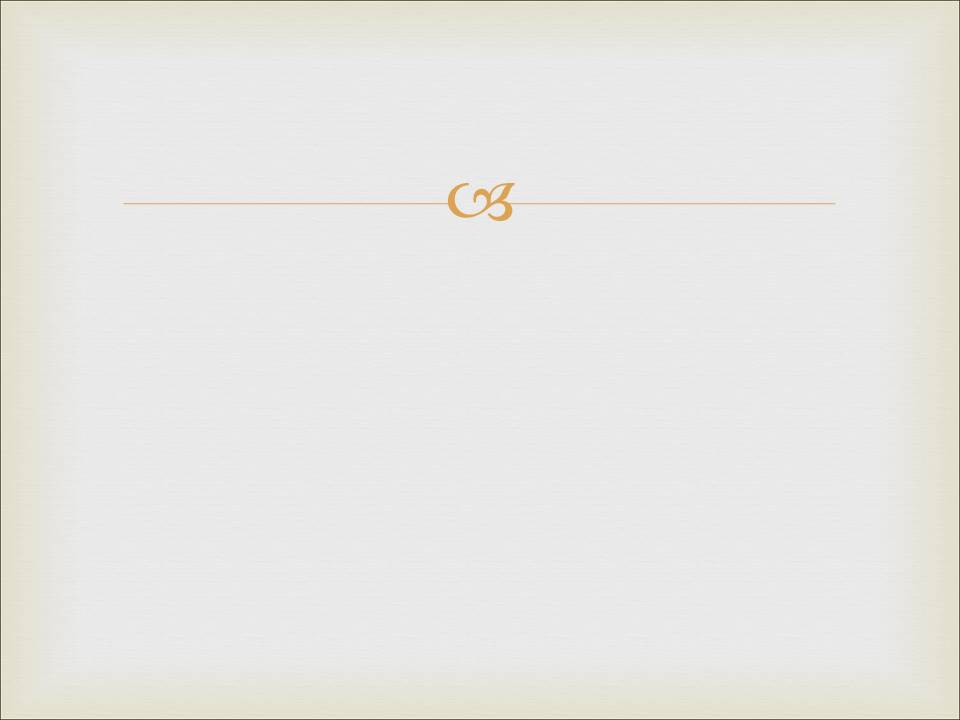 Закон Причинно-следственной связи
Иоанна. 3:2Он пришел к Иисусу ночью и сказал Ему: Равви! мы знаем, что Ты учитель, пришедший от Бога; ибо таких чудес, какие Ты творишь, никто не может творить, если не будет с ним Бог.Закон предполагает наличие действующего лица, наделенного силой.
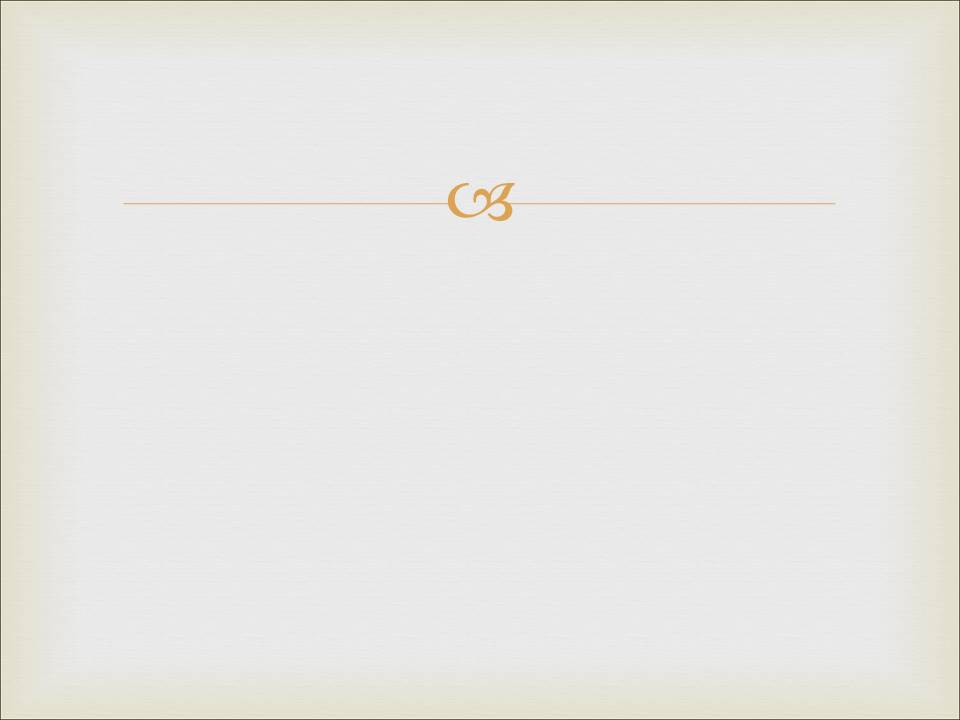 Применение Закона Причинно-следственной связи.
Он использовался в аргументах в защиту существования Бога.
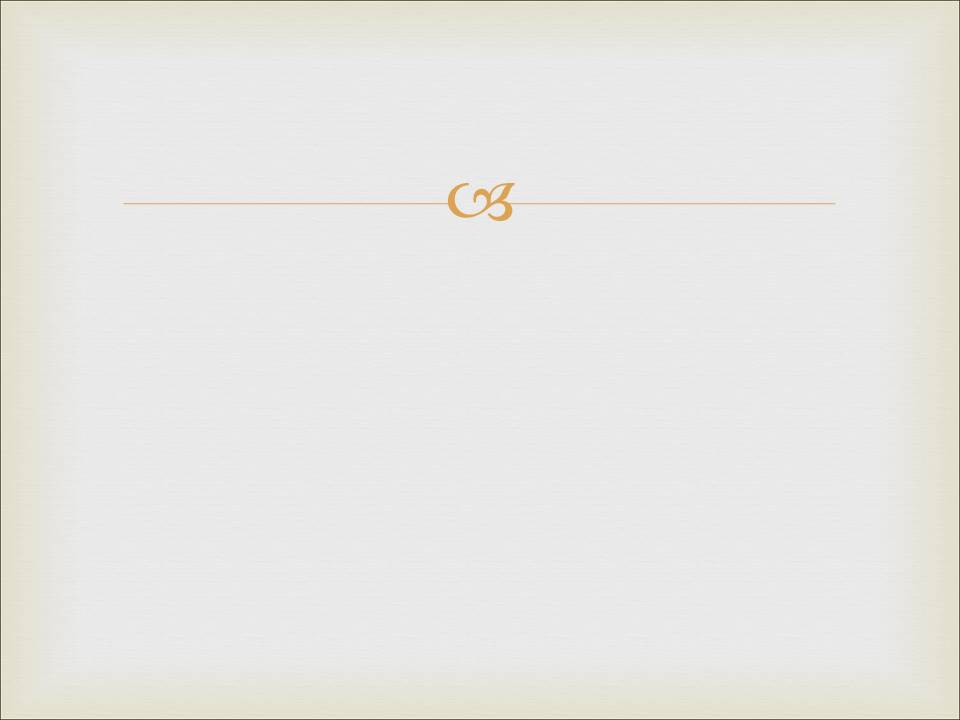 Применение Закона Причинно-следственной связи.
Он использовался в аргументах в защиту существования Бога. Евр 3:4ибо всякий дом устрояется кем-либо; а устроивший все [есть] Бог.
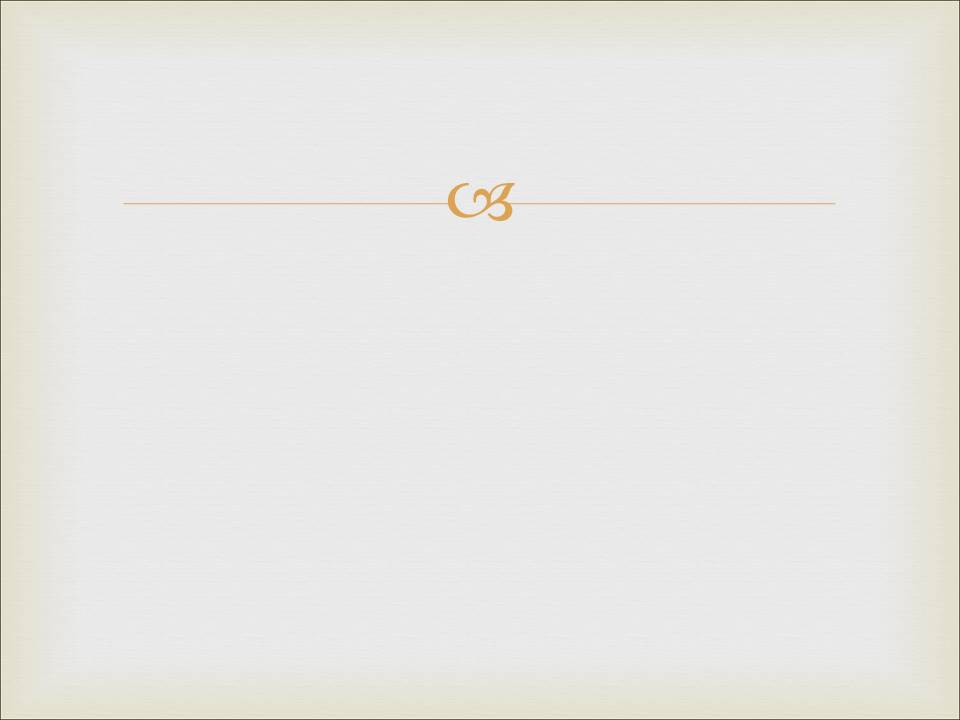 Применение Закона Причинно-следственной связи.
Он использовался в аргументах в защиту существования Бога. Евр 3:4ибо всякий дом устрояется кем-либо; а устроивший все [есть] Бог.Размышляя над происхождением нашего мира (i.e. следствие) от следствия назад к достаточной причине христиане стремятся показать огромную вероятность того, что Бог существует как Первопричина всего существующего.
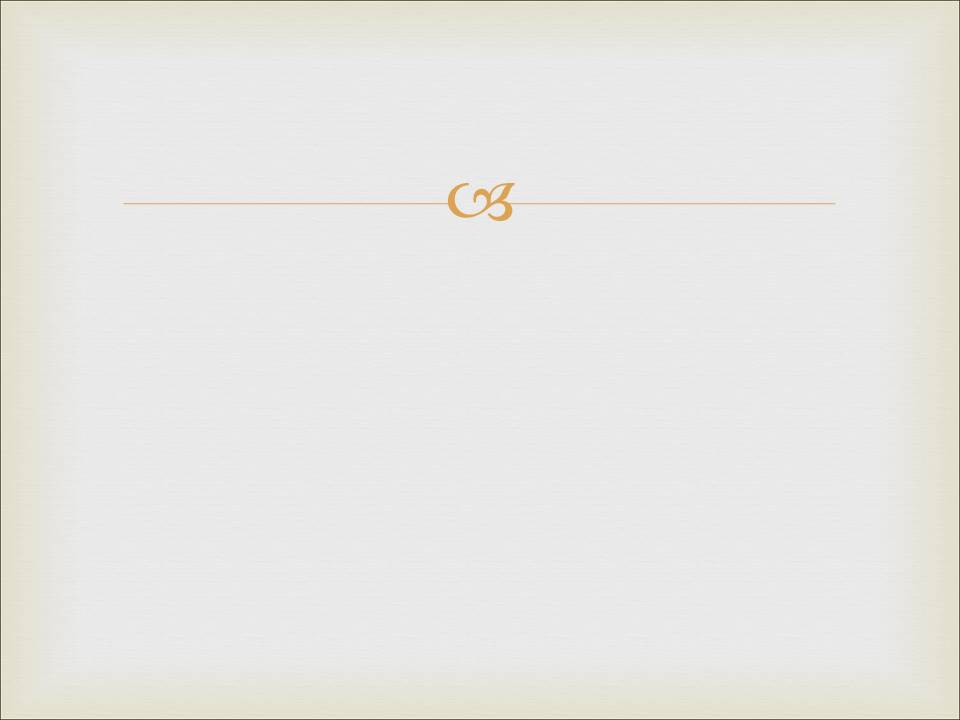 Примеры сознательного нарушения закона.
Порочный Круг в определении – одна мысль подтверждается другой, а другая в свою очередь основывается на первой; в результате мысль остается необоснованной.Библия — это Слово Божие, потому что Библия говорит это.
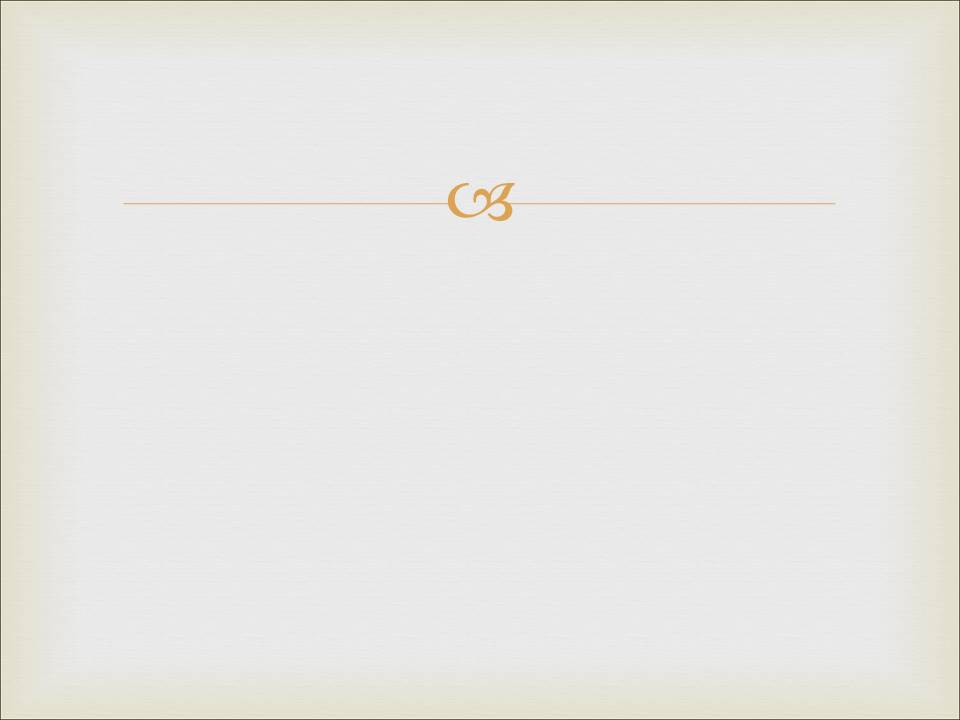 Критика закона Причинно-следственной связи Дэвида Юма (шотландский философ 18 века).
Утверждение Дэвида Юма : настоящая проблема в отношениях между причиной и следствием заключается в том, что мы не можем в точности знать настоящую причину следствия.
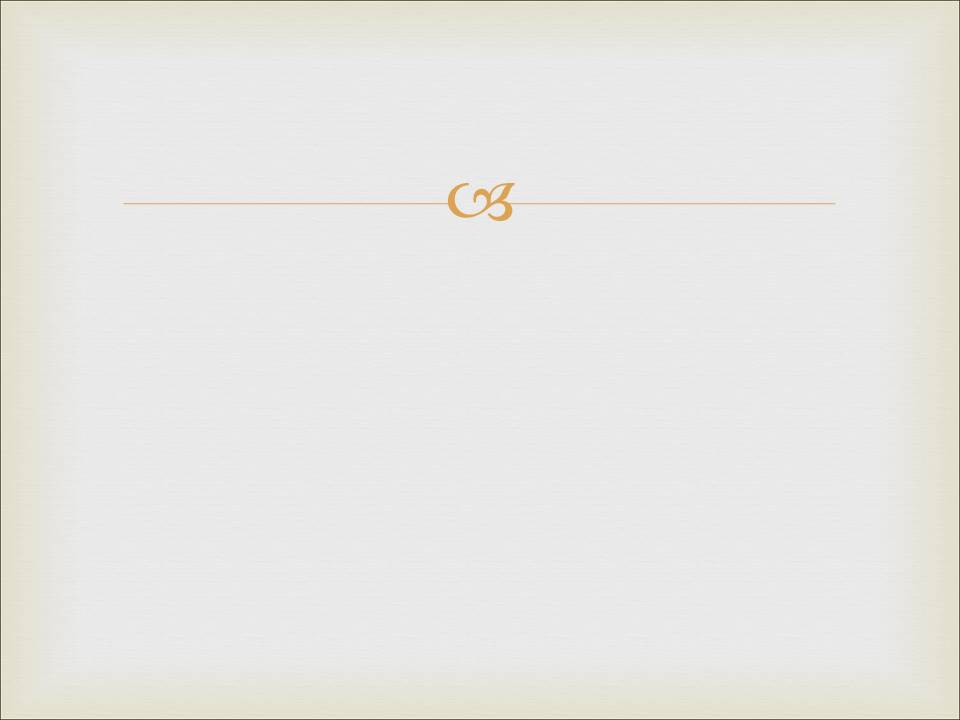 Критика закона Причинно-следственной связи Дэвида Юма (шотландский философ 18 века).
Пример: когда идет дождь, трава становится мокрой. Так как это происходит каждый раз, когда идет дождь, мы приходим к выводу, что причина мокроты травы, это дождь. Юм в этом случае сказал бы, что дождь и мокрота травы, просто лишь “соприкасающиеся” во времени события, и поэтому мы просто считаем, что дождь — это причина, а мокрота — это следствие.
i.
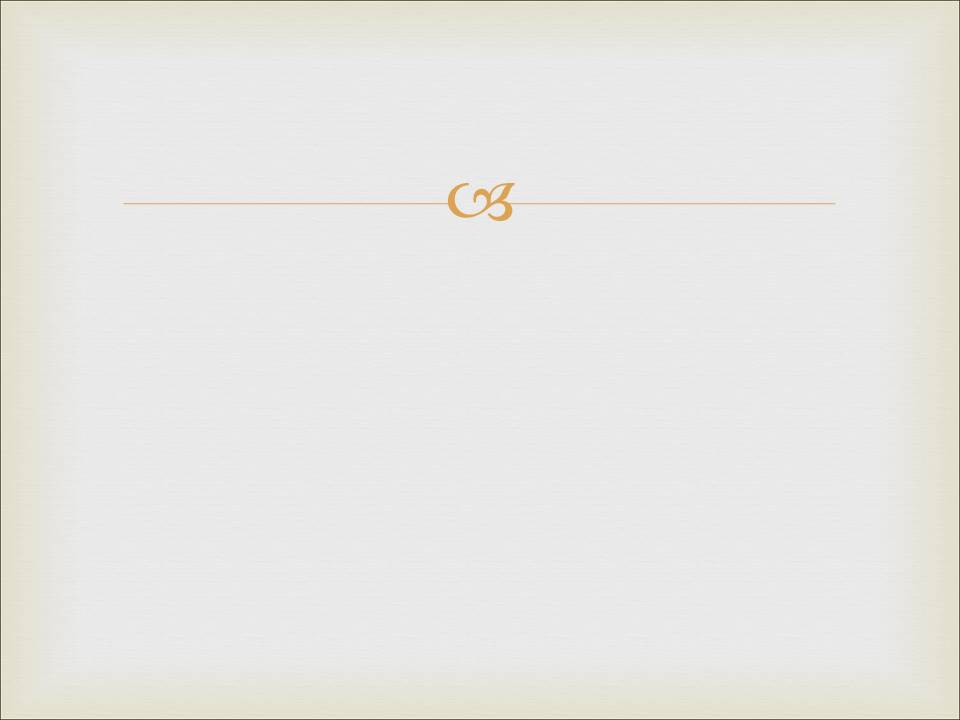 Критика закона Причинно-следственной связи Дэвида Юма (шотландский философ 18 века).
Иллюстрация Юма на примере игры в бильярд:Представьте стол для игры в бильярд с лузой на противоположной стороне от игрока, держащего кий. На столе, перед игроком находится шар для раздачи. В центре стола еще шар под номером 8. Представьте, что игрок желает загнать шар 8 в лузу. Для этого он трет мелом кий, потом быстро бьет кием шар перед собой, который в свою очередь бьет шар 8, и шар 8 попадает в лузу.  Наблюдается ли в данном случае причинная связь? По мнению Юма, то, что мы наблюдаем, это просто “обычная” или “соприкасающаяся” связь – одно событие следует за другим.“и это сама суть рассуждений Юма: так как мы не можем точно знать причинную связь путем размышления или нашими органами чувств, поэтому мы никогда не можем в точности знать что является причиной события.”
ii.
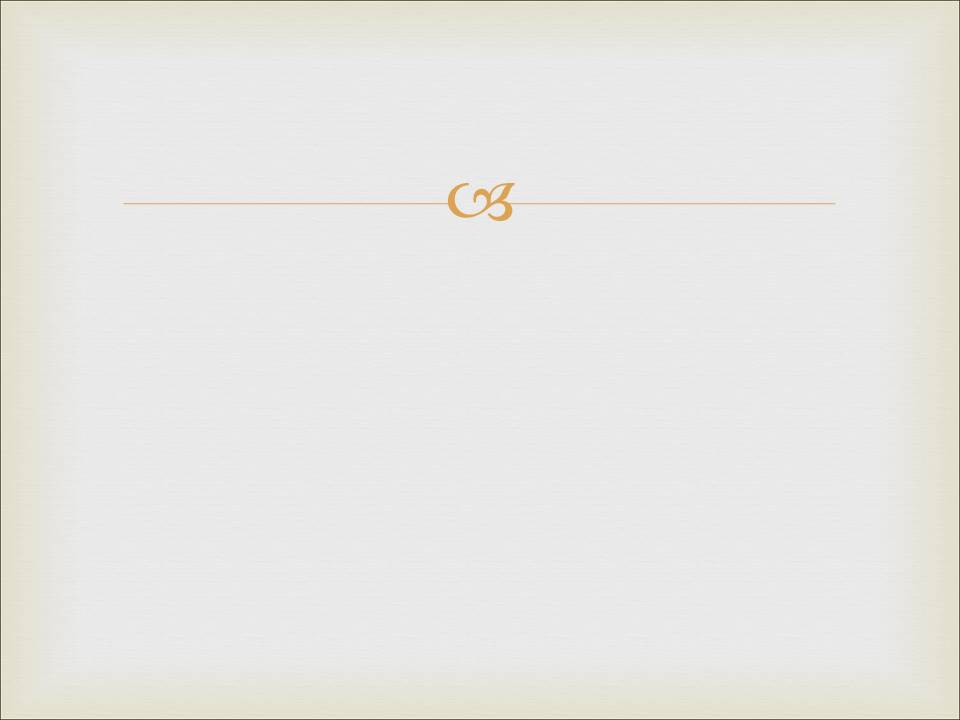 Критика закона Причинно-следственной связи Дэвида Юма (шотландский философ 18 века).
Демонстрация ошибочности рассуждений Дэвида Юма:
Это два разных утверждения: - это одно, когда мы говорим, ‘я не знаю (или даже не могу знать) что стало причиной данному следствию’, - и совершенно другое ‘это следствие не имеет никакой причины’.
b)
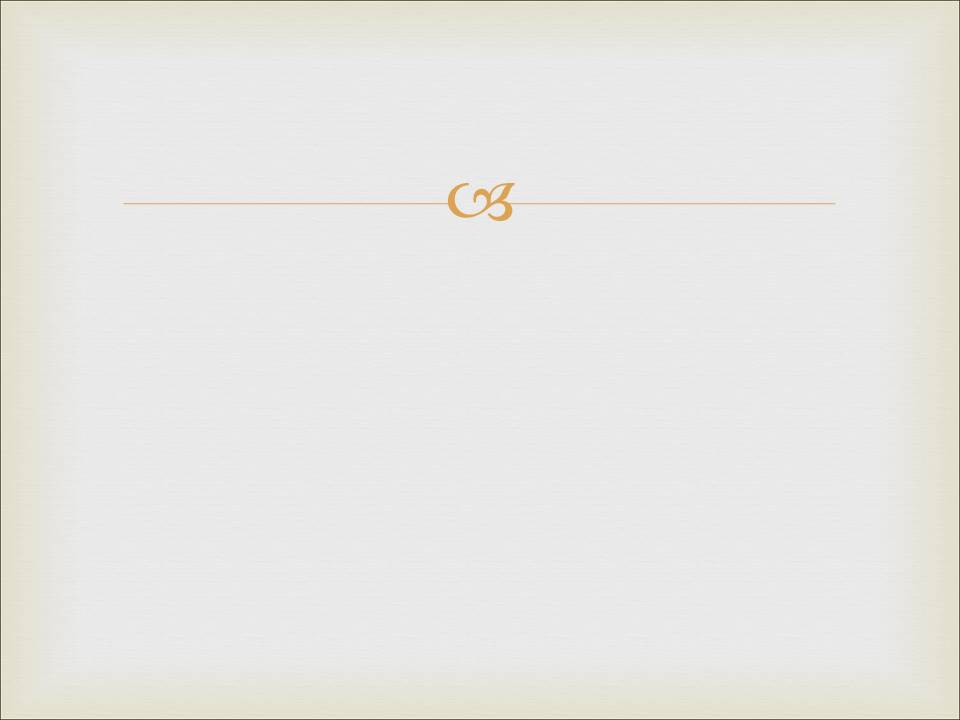 Критика закона Причинно-следственной связи Дэвида Юма (шотландский философ 18 века).
Демонстрация ошибочности рассуждений Дэвида Юма:
Это два разных утверждения: - это одно, когда мы говорим, ‘я не знаю (или даже не могу знать) что стало причиной данному следствию’, - и совершенно другое ‘это следствие не имеет никакой причины’.
               ІІ.    Те, кто отрицают причинную связь обычно заменяют ее   
                       каким-либо пониманием случайно
b)